আজকের ক্লাশে
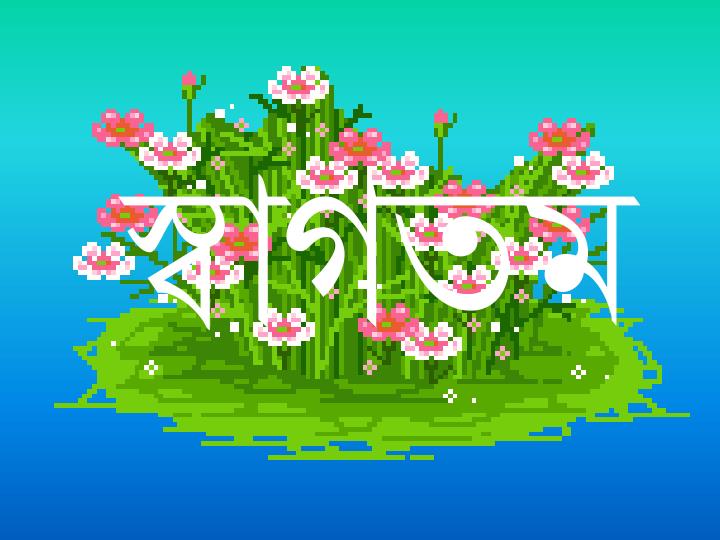 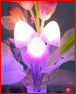 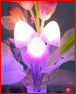 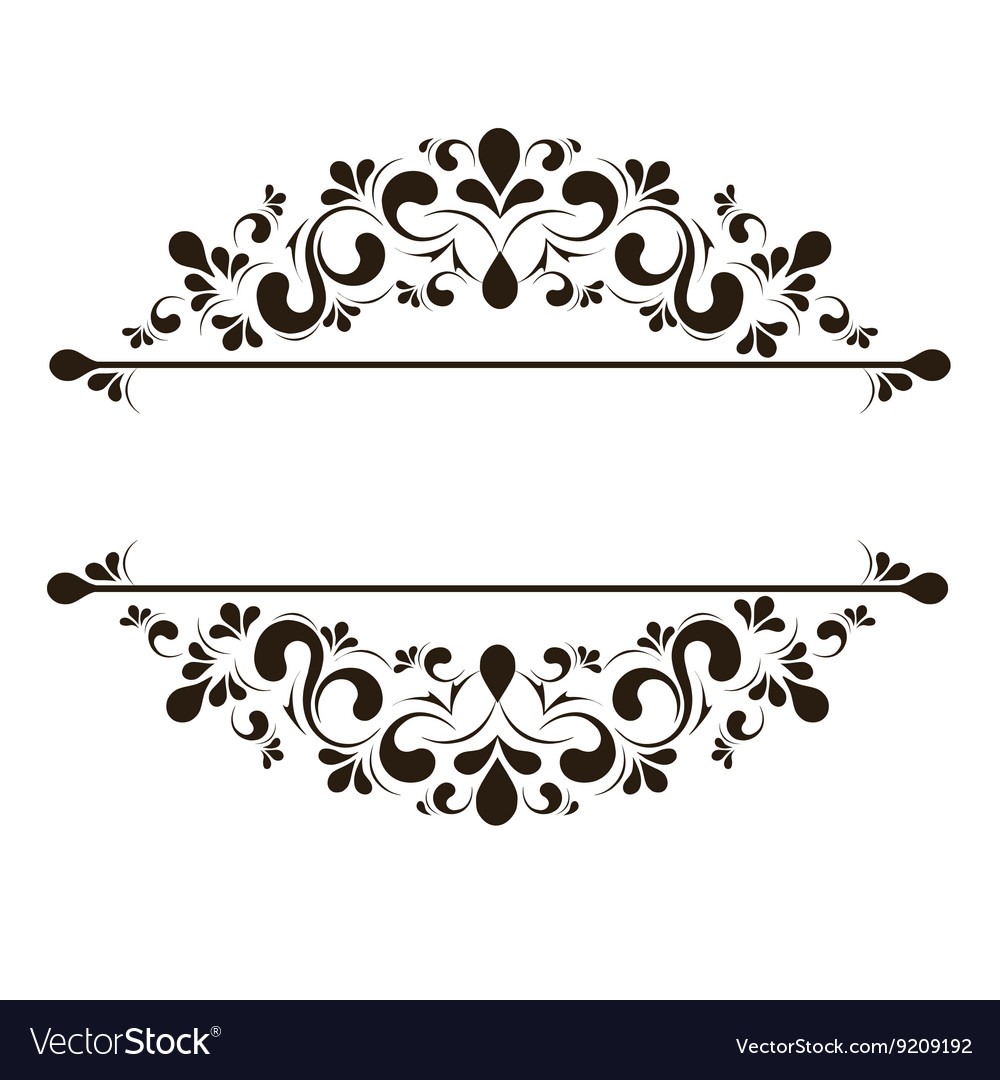 পরিচিতি
শিক্ষক
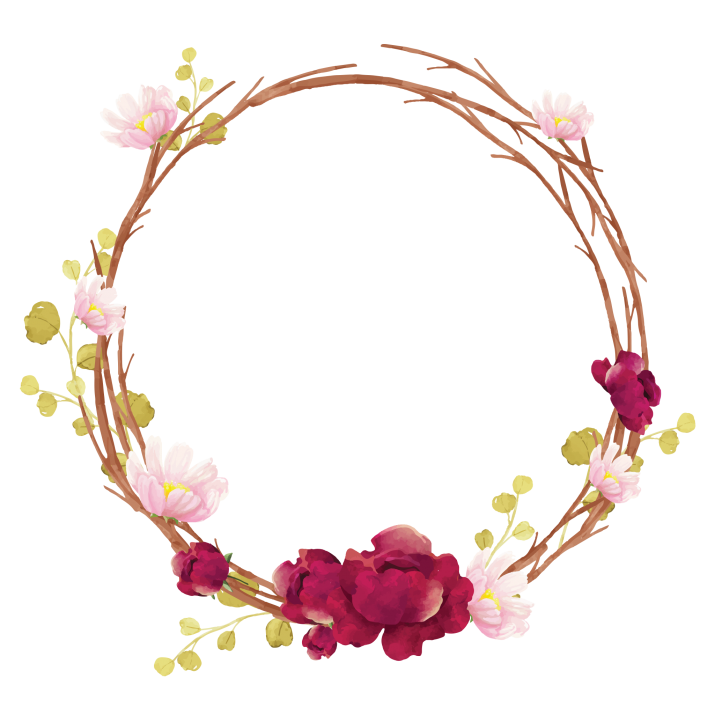 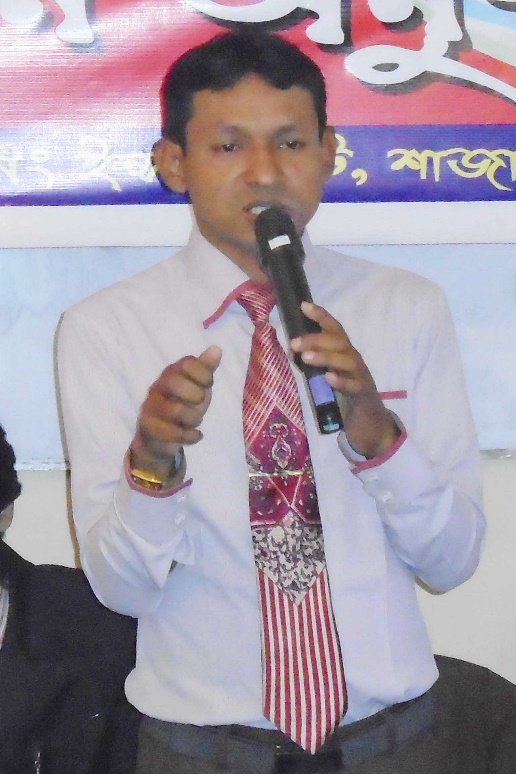 পাঠ
শ্রেনী : ১০ম 
অধ্যায় : ১৫
পাঠ : পোল ও টাওয়ার স্থাপন
সময় : ৫০ মিনিট
তারিখ :
মোঃ আতিকুর রহমান
ট্রেড ইন্সট্রাক্টর ( ইলেক )
ফুলকোট নবোদয় কারিগরি উচ্চ বিদ্যালয়
শাজাহানপুর,বগুড়া। 01716727788
আজকের পাঠ
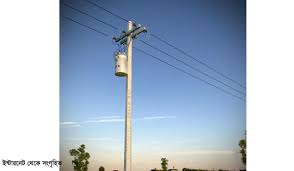 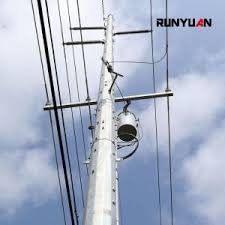 পোল
শিখনফল
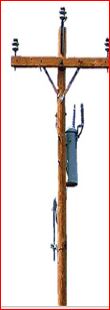 ০১
পোল কি তা জানতে পারবে
০২
পোলের প্রকারভেদ জানতে পারবে
০২
পোল বসানোর পদ্ধতিজানতে পারবে
পোল কি
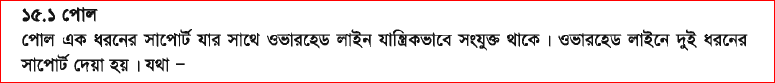 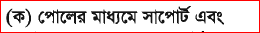 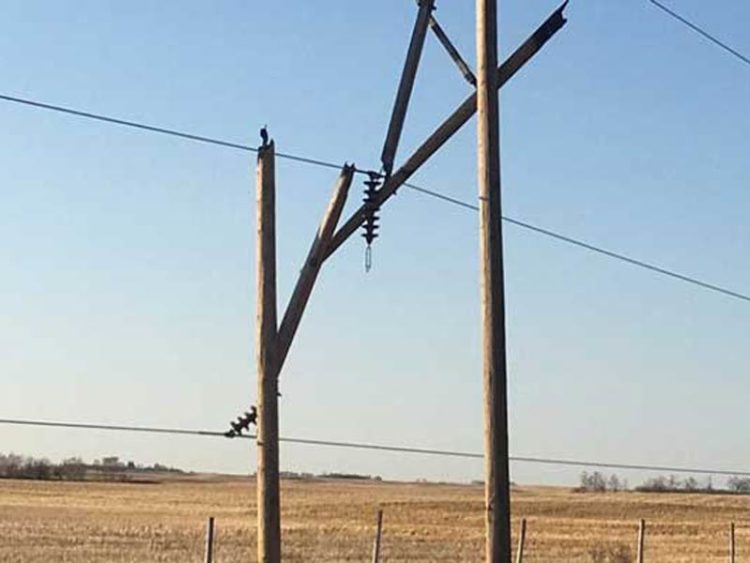 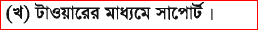 পোলের প্রকারভেদ
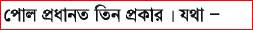 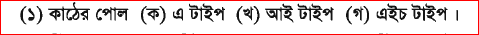 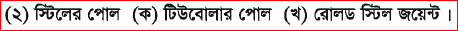 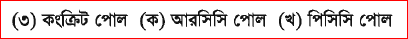 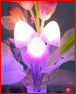 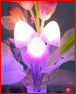 পোল বসানোর পদ্ধতি
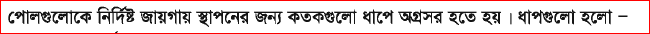 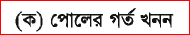 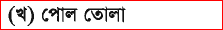 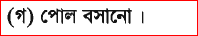 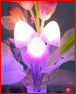 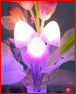 পোলের গর্ত খনন  পদ্ধতি
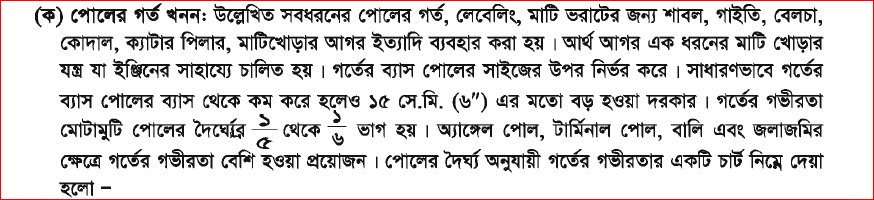 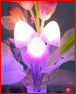 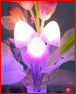 পোলের গভিরতা চার্ট
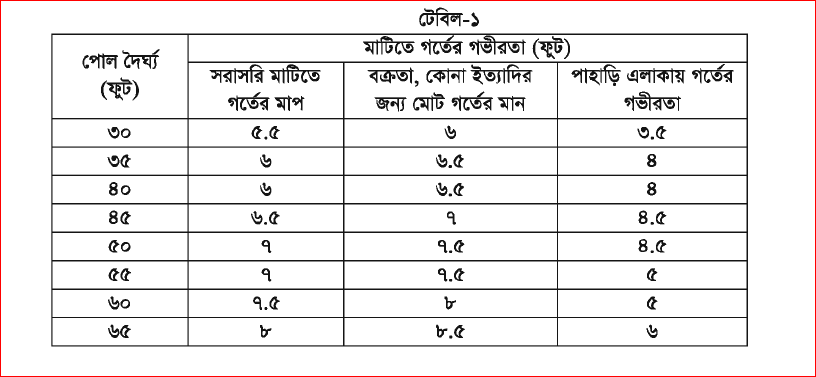 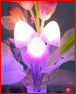 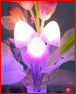 একক কাজ
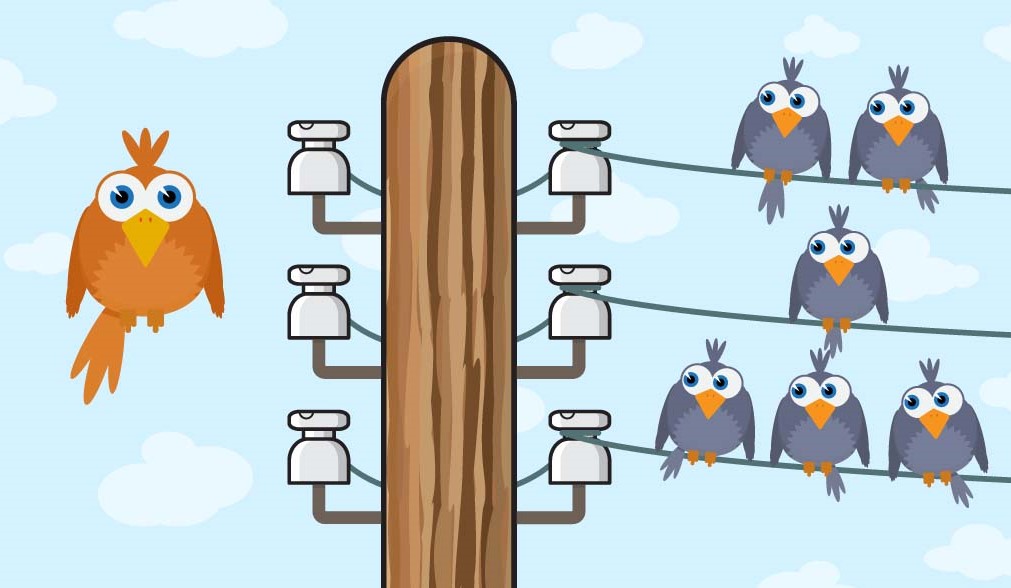 ওভারে হেড লাইনে কয় ধরনের সাপোর্ট দেওয়া হয়
পোল প্রধানত কত প্রকার
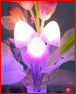 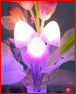 দলীয় কাজ
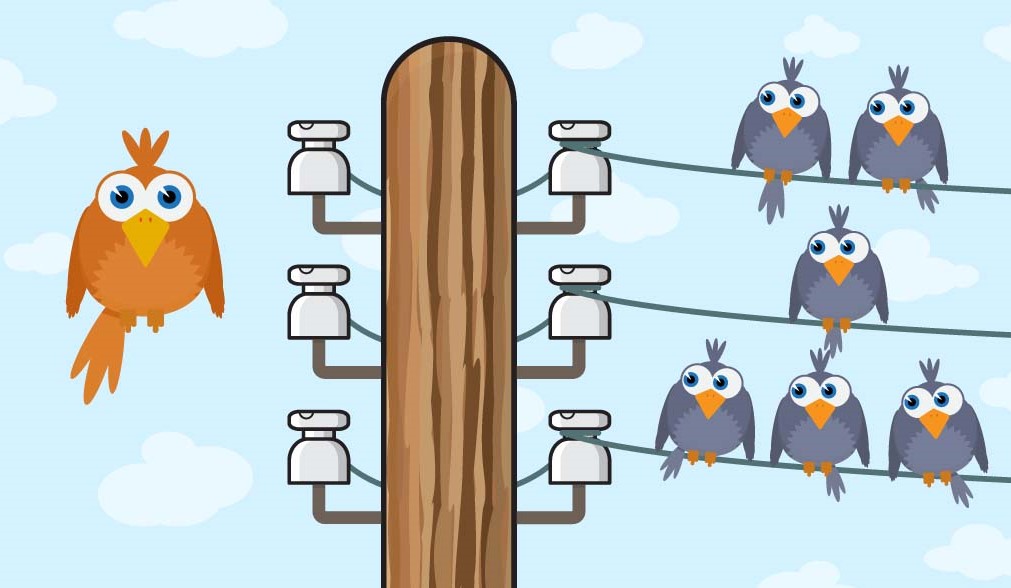 পোলের দের্ঘ্য অনুযায়ী গর্তের গভিরতা চার্ট তৈরী কর
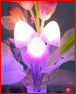 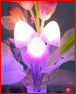 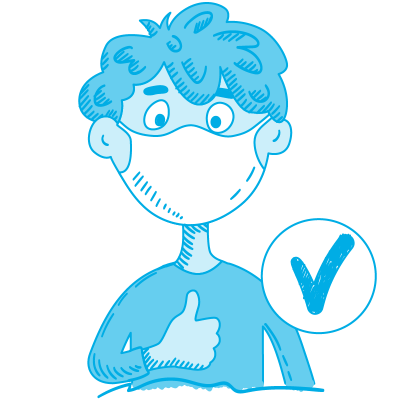 আজকের ক্লাশ শেষ করা আগে তোমদের জন্য
মাস্ক পরার সময়
সব সময় সাবান ও পানি দিয়ে হাত ধোয়ার পর মাস্ক পরা শুরু করবে। 
মাস্কটি পরিষ্কার আছে কিনা তা নিশ্চিত করুন। এতে ছিদ্র বা গর্ত আছে কিনা তা পরীক্ষা করুন। মাস্কটি ময়লা বা নষ্ট হলে এটি পরবে না।
মাস্কটি এমনভাবে পর যাতে মুখ, নাক এবং চিবুক ভালোভাবে ঢেকে থাকে এবং পাশে কোনো ফাঁক না থাকে।
মাস্ক পরা অবস্থায় স্বাচ্ছন্দ্যে নিঃশ্বাস নেওয়া যাচ্ছে কিনা তা নিশ্চিত হবে।
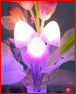 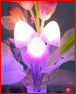 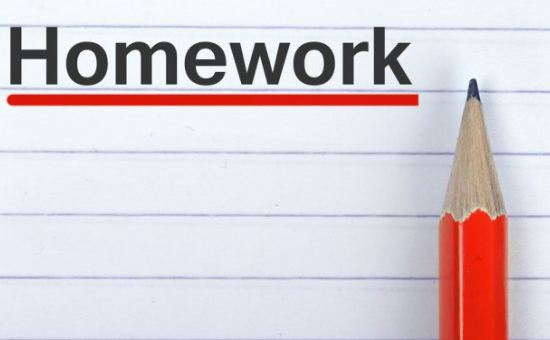 ০১
পোল কি
০২
পোলের প্রকারভেদ লিখ
০৩
গর্তের ব্যাস কার উপর নির্ভর করে
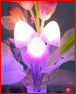 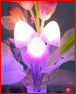 ০৩
পোল বসানোর পদ্ধতি কয়টি ও কি কি
শিক্ষার্থীরা প্রয়োজন ছাড়া  থেকে বের হবে না। বেশি বেশি পড়া লেখা করবে। বাড়ীর বয়স্ক ব্যাক্তিদের খেয়াল রাখবে কেমন  ।
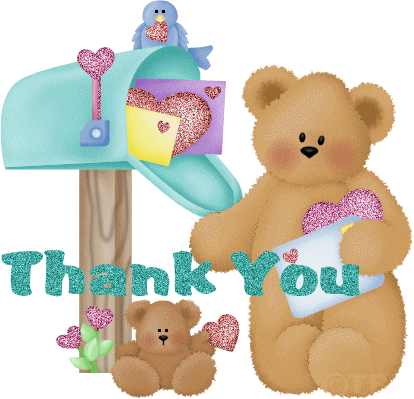 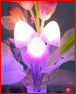 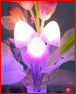